第四章　第三节　化学键
第1课时　微粒间的相互作用
                         ——化学键
情境导入
从元素周期表可以看出，到目前为止，已经发现的元素有一百多种。然而，由这一百多种元素的原子构成的物质已超过1亿种。
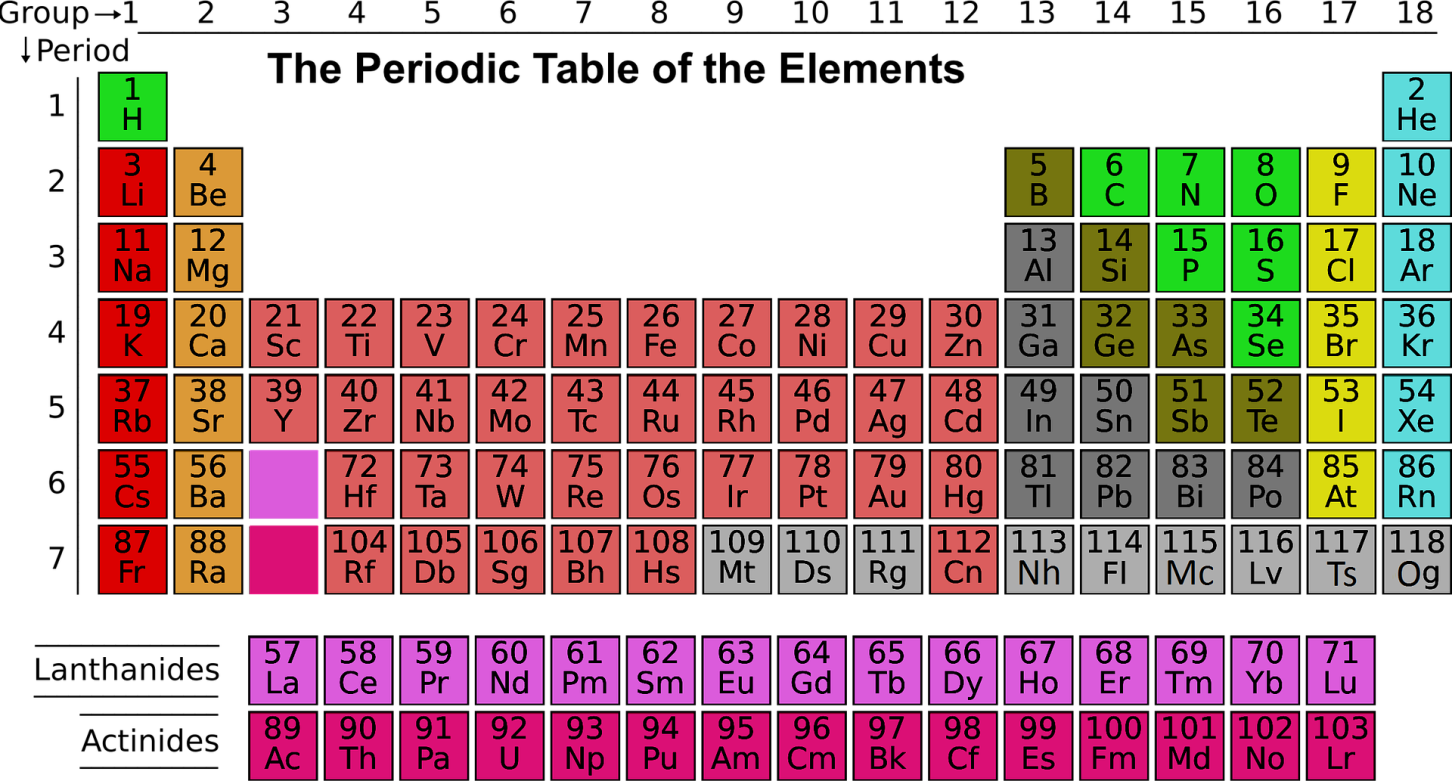 宏观
（质量）
微观
（粒子数）
那么，元素的原子之间通过什么作用形成如此丰富的物质呢？
Cl
Cl
Cl
Cl
Cl
H
H
H
H
Cl
H
H
801℃  微观
（粒子数）
1500℃  微观
（粒子数）
熔融（粒子数）
△
NaCl == Na++Cl- 微观
（粒子数）
2HCl == H2+Cl2微观
（粒子数）
思考与讨论
熔融NaCl能导电  微观
（粒子数）
液态HCl不能导电  微观
（粒子数）
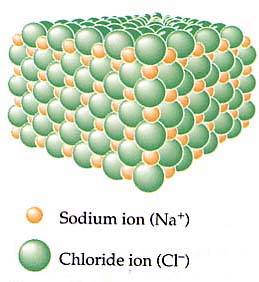 Na
Cl
+17
Na+
Cl-
+11
+17
Na+  Cl-
学习任务1
离子键
离子键：
带相反电荷离子间的相互作用。
+11
离子化合物：
由离子键构成的化合物。
如NaCl、NH4Cl、Na2O、NaOH
学习任务1
离子键
常见的离子化合物
1、活泼金属氧化物（如：Na2O）
2、大多数的盐：
活泼的金属元素                 和活泼的非金属元素                     
    形成的盐。（如：NaCl）
（VIA、VIIA）
（IA、IIA）
活泼的金属元素和酸根离子形成的盐。(如：NaNO3)
铵根和酸根离子（或活泼非金属元素）形成的盐。
    如NH4Cl ,NH4NO3
3、强碱：活泼的金属阳离子与OH-。（如：NaOH)
学习评价1
(1)离子化合物中一定含有金属元素(　　)
(2)由金属元素和非金属元素形成的化合物一定是离子化合物(　　)
(3)第ⅠA族元素与第ⅦA族元素形成的化合物一定是离子化合物(　　)
(4)含有离子键的化合物一定是离子化合物(　　)
(5)离子化合物中一定含有阴离子和阳离子，所以离子化合物一定能导电
(　　)
×
×
×
√
×
小结
离子键的三个“一定”和两个“不一定”
(1)三个“一定”
①离子化合物中一定含有             ；
②含有             的物质一定是离子化合物；
③ 	               中一定含有阴离子和阳离子。
离子键
离子键
离子化合物
(2)两个“不一定”
①离子化合物中不一定含有金属元素，如NH4Cl、NH4NO3等；
②含有金属元素的化合物不一定是离子化合物，如AlCl3。
+1
+1
+1
+1
+1
+17
+17
+1
H
Cl
H     Cl
H
H
H
H
学习任务2
共价键
均不容易失去e-
共用电子对
+1   -1
共用电子对不偏向任何一个原子
共用电子对偏向Cl，偏离H
非极性共价键
极性共价键
极性共价键
非极性共价键
学习任务2
共价键
共价键：原子间通过共用电子对所形成的相互作用。
             其实质是静电作用，包含静电引力和静电斥力。
HCl、H2O、CO2
共价键的分类
H2、O2、Cl2
共价化合物：以共用电子对形成分子的化合物。
注意：共价化合物只含有共价键。
学习任务2
共价键
常见的共价化合物
1、非金属氢化物：如NH3、H2S、H2O
2、非金属氧化物：如CO、CO2、SO2
3、酸：如H2SO4、HNO3
4、大多数有机化合物：如CH4、CH3CH2OH
学习评价2
(1)共价键与离子键的成键微粒是一样的(　　)
(2)非金属元素只能形成共价键(　　)
(3)只含共价键的化合物一定是共价化合物(　　)
(4)只由非金属元素组成的化合物一定是共价化合物(　　)
(5)共价化合物中也可能含有金属元素(　　)
×
×
√
×
√
含有共价键的化合物不一定是共价化合物。
如NH4Cl、NaOH、Na2O2
学习评价3
现有下列物质：HCl、CO2、H2O、H2、NaOH、Cl2、NaF、CH4、MgCl2、CaO、NH4Cl。请回答下列问题：

1、属于离子化合物的有： 
2、属于共价化合物的有：
3、既含离子键，又含共价键的有：
NaOH、NaF、MgCl2、CaO、NH4Cl
HCl、CO2、H2O、CH4
NaOH、NH4Cl
学习任务3
化学键
化学键：相邻原子或离子之间的强烈相互作用。
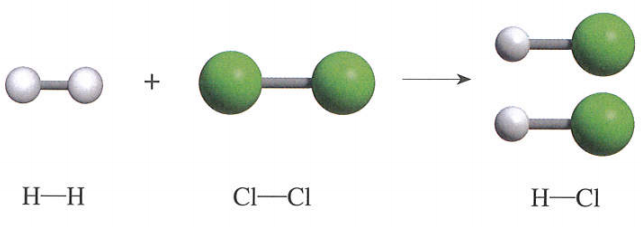 宏观
（质量）
化学反应的本质：旧化学键的断裂和新化学键形成的过程。
归纳总结
共价化合物
非金属原子
形成共用电子对
共价键
非金属原子
化学键
失去e-
阳离子
活泼金属原子
静电作用
离子键
得到e-
阴离子
活泼非金属原子
离子化合物
学以致用
已知，随核电荷数递增，卤族元素气态氢化物稳定性依次递减，请从化学键的角度谈谈你对这一现象的看法。
下表中是一些化学键键能的数据
宏观
（质量）
微观
（粒子数）
思考与讨论
100℃  微观
（粒子数）
水蒸气  微观
（粒子数）
H2O
宏观
（质量）
1000℃  微观
（粒子数）
H2+O2  微观
（粒子数）